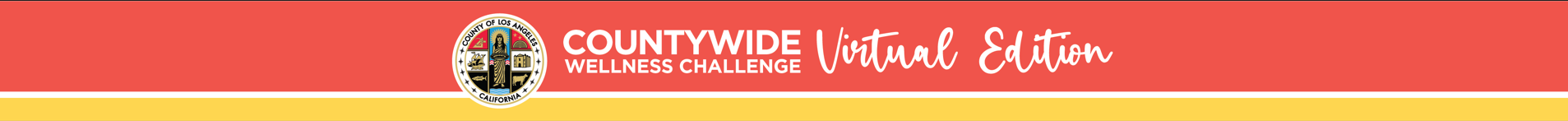 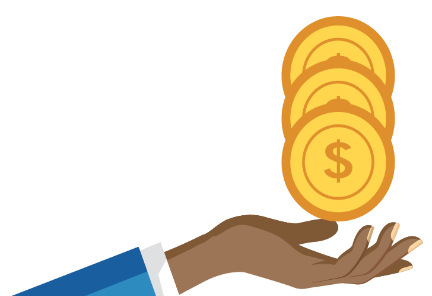 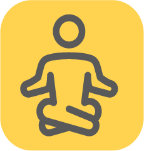 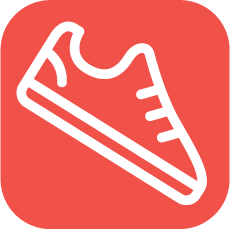 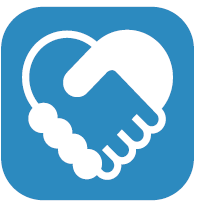 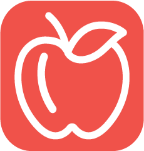 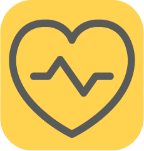 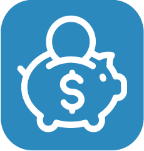 This 2025 webinar is a 
CWC Virtual Edition Activity! 
  
Earn credits between 4/1/25 and 9/30/25 to receive up to two $50 reward cards while supplies last when you:

Participate in all of today’s poll questions. 
Complete the survey at the end of webinar.
Go to the Employee Wellness Portal to enroll now or login: lacountygetsfit.com 
View select recordings on the Employee Wellness Portal to earn credits towards your reward!  

Allow 2 weeks for processing of attendance verification and credit posting.
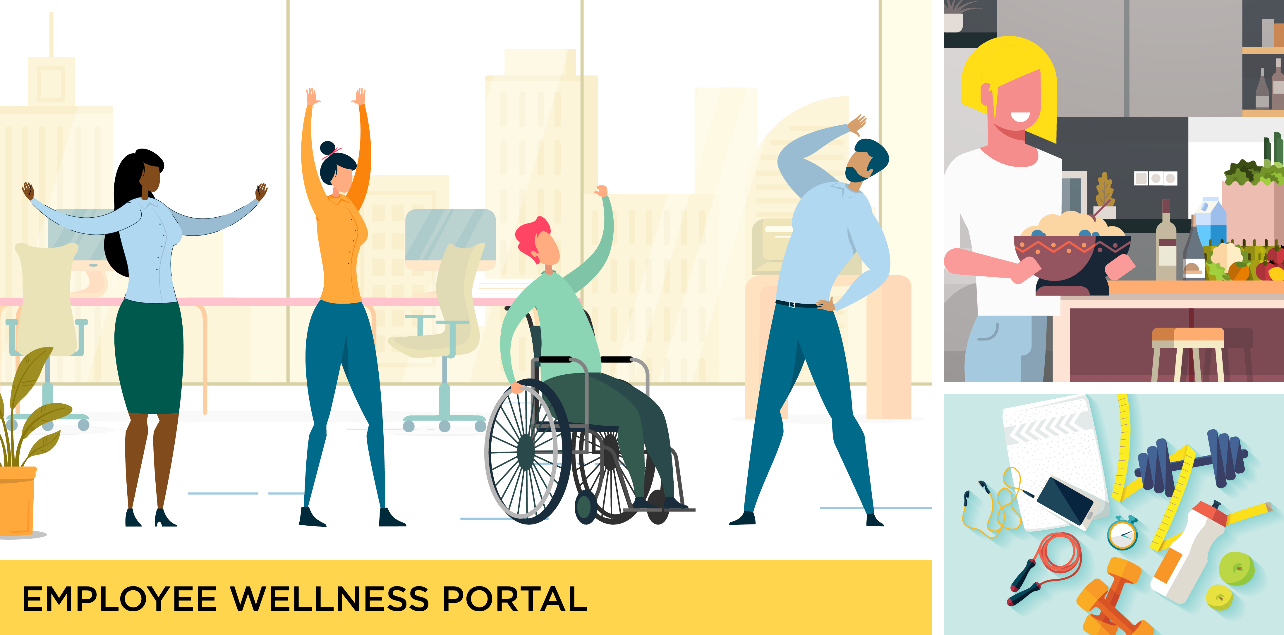 Visit DHR Employee Wellness for full details, rules, and limitations, at: https://bit.ly/3iVFOiI
Questions? email support@mybenefitschannel.com
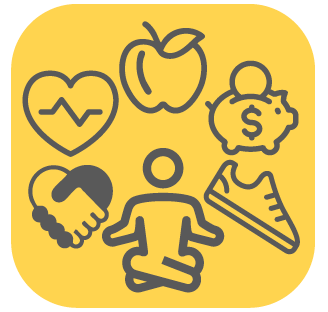